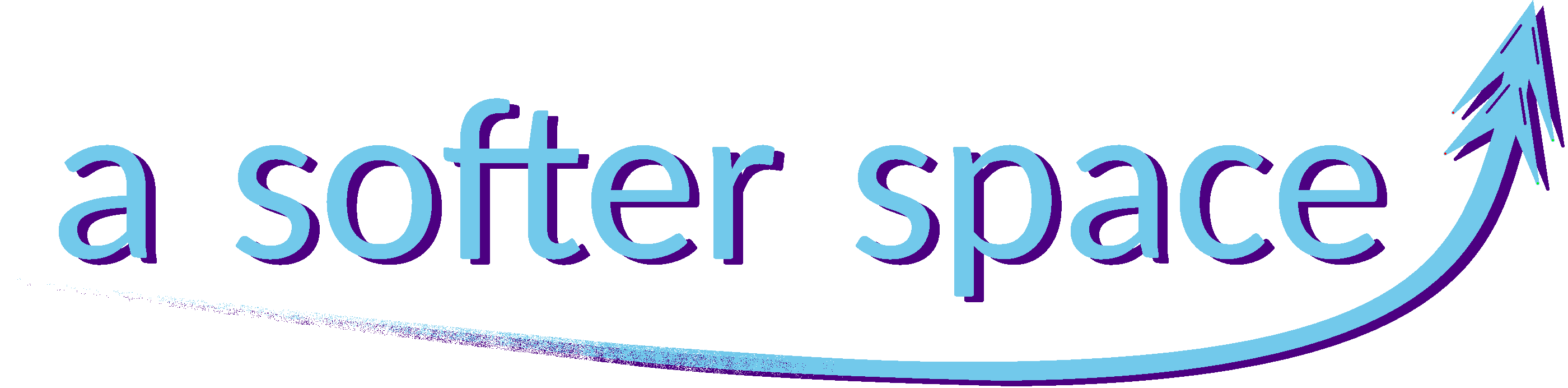 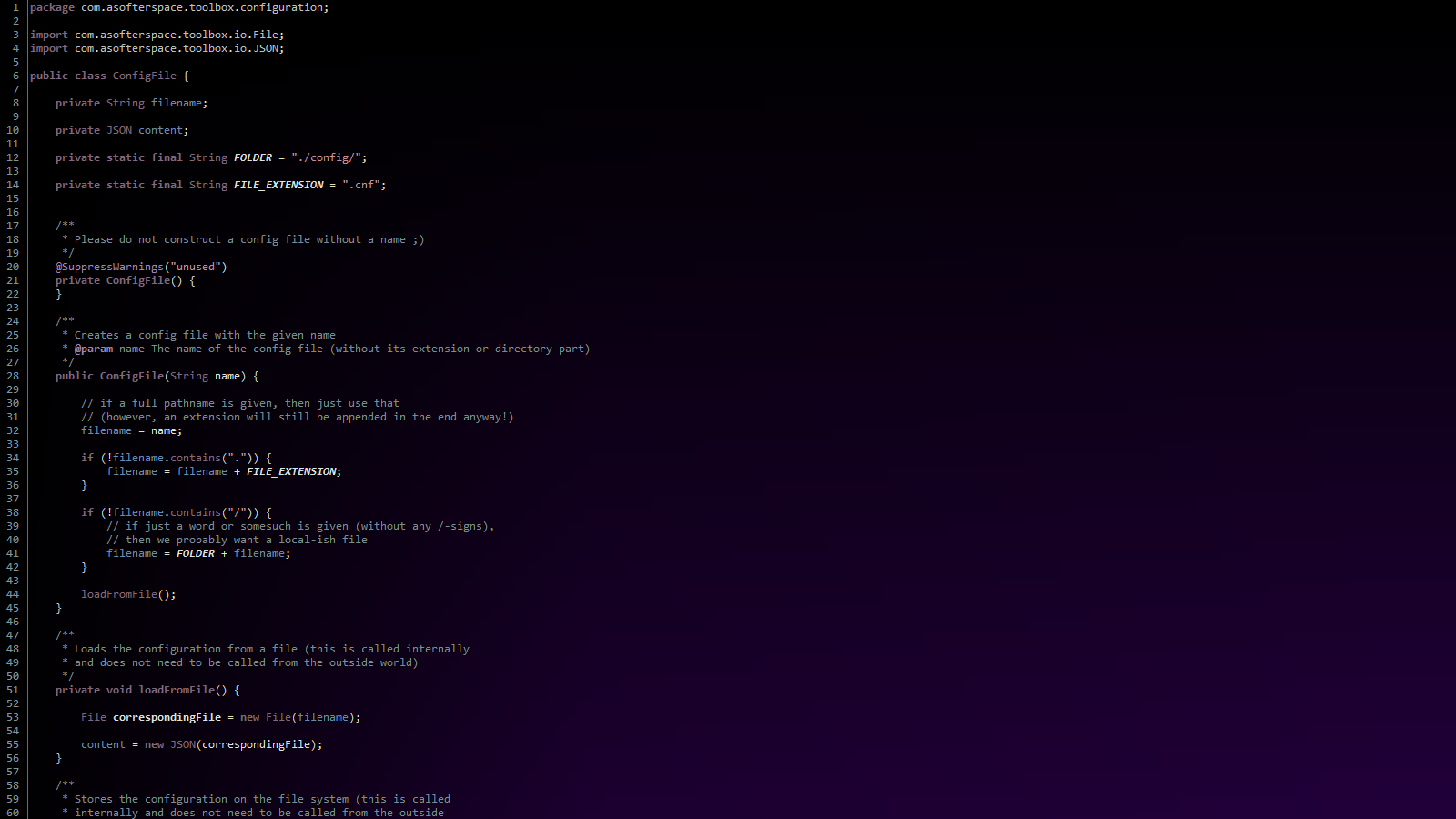 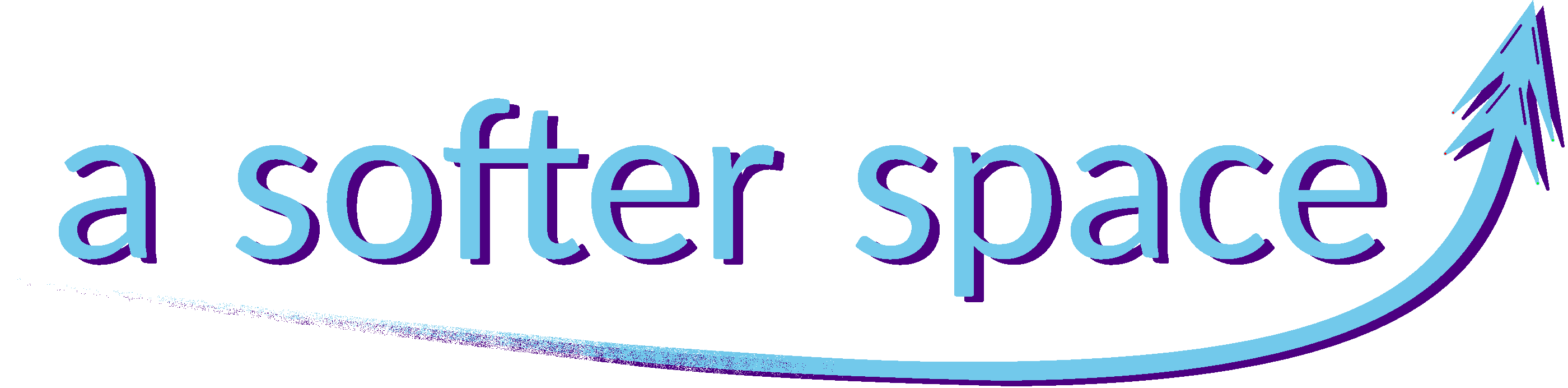 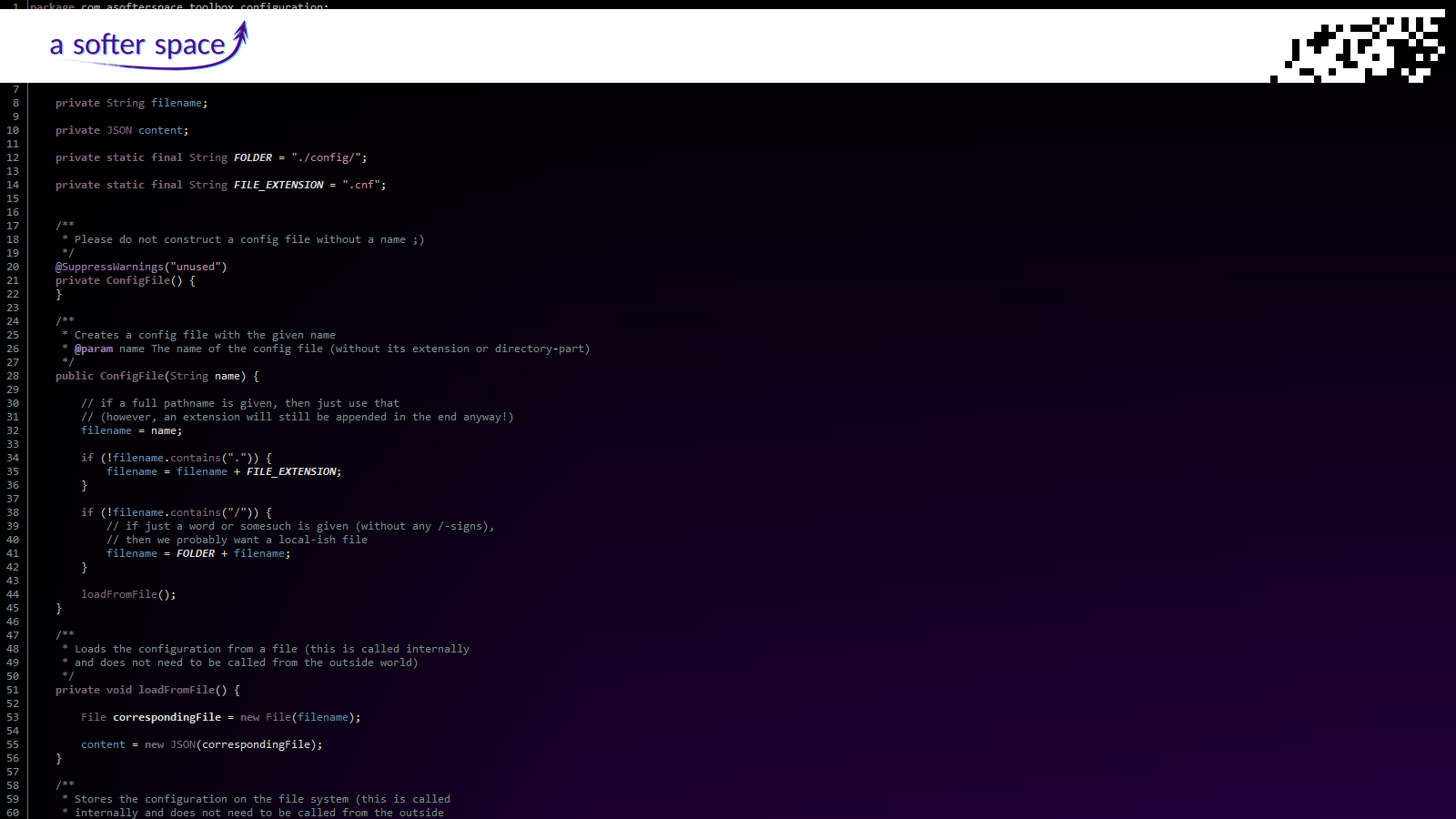 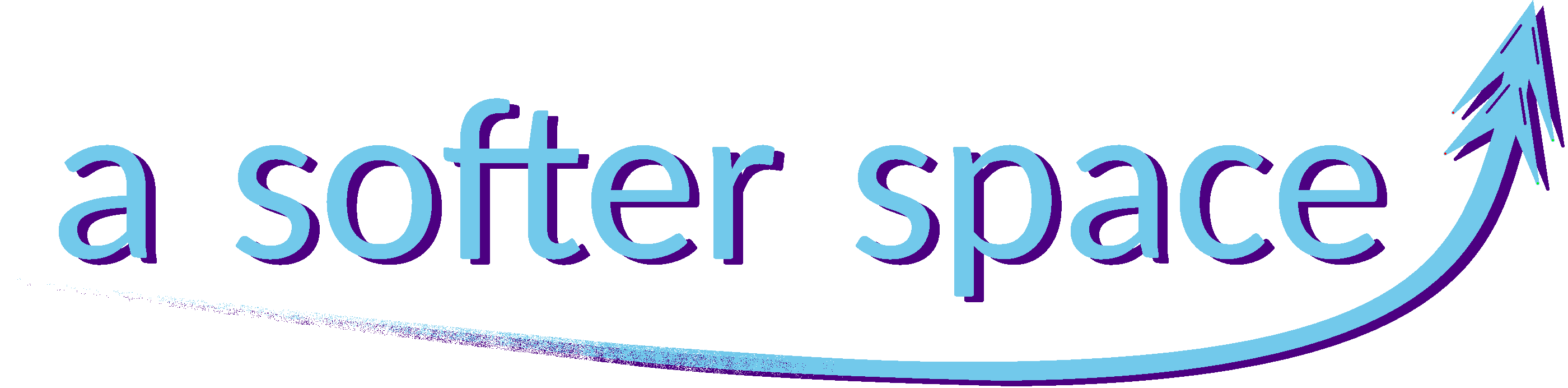 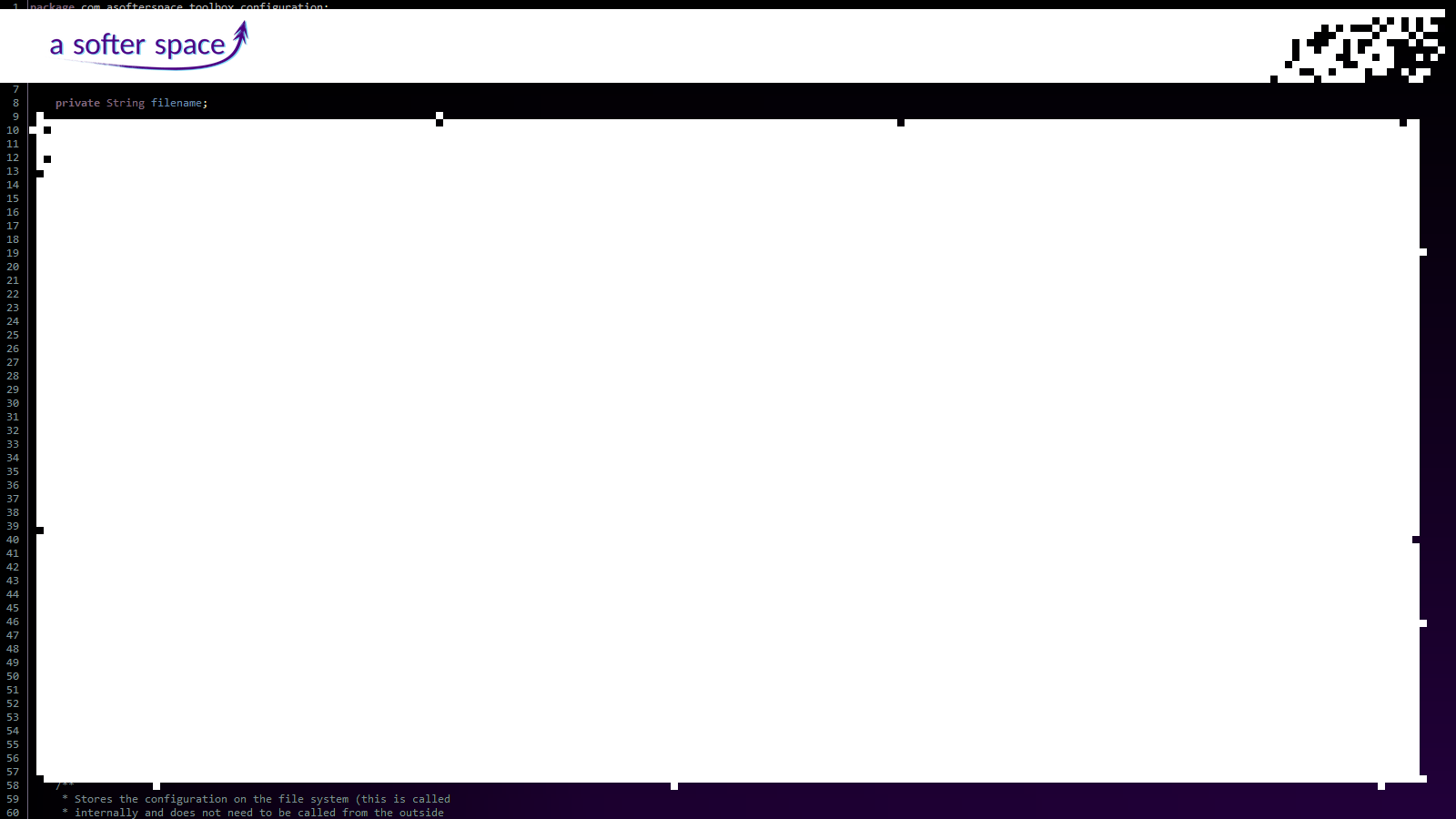 Founded in 2018

Located in Frankfurt, Germany

International customers(Germany, Iceland, India, Poland)
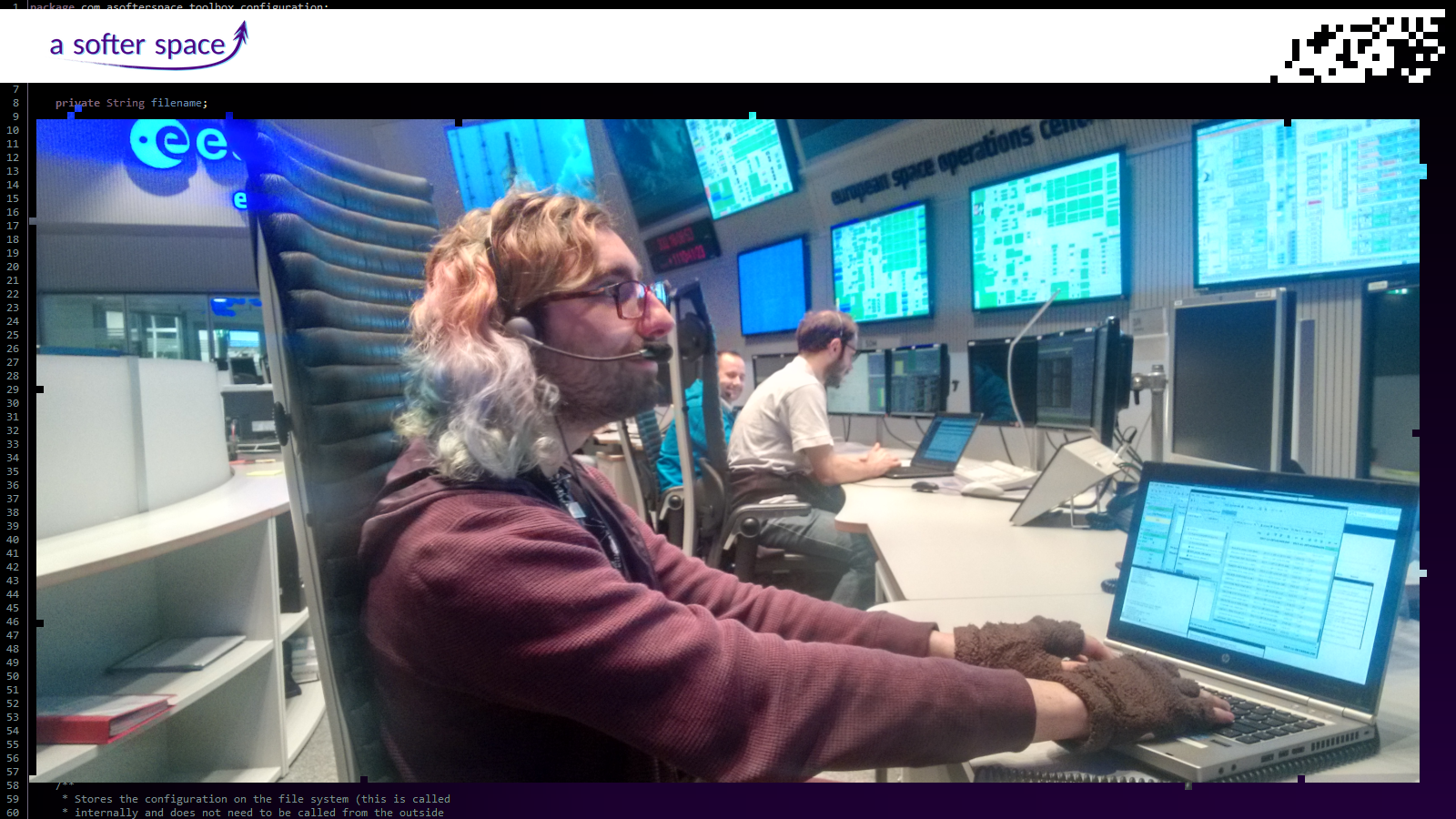 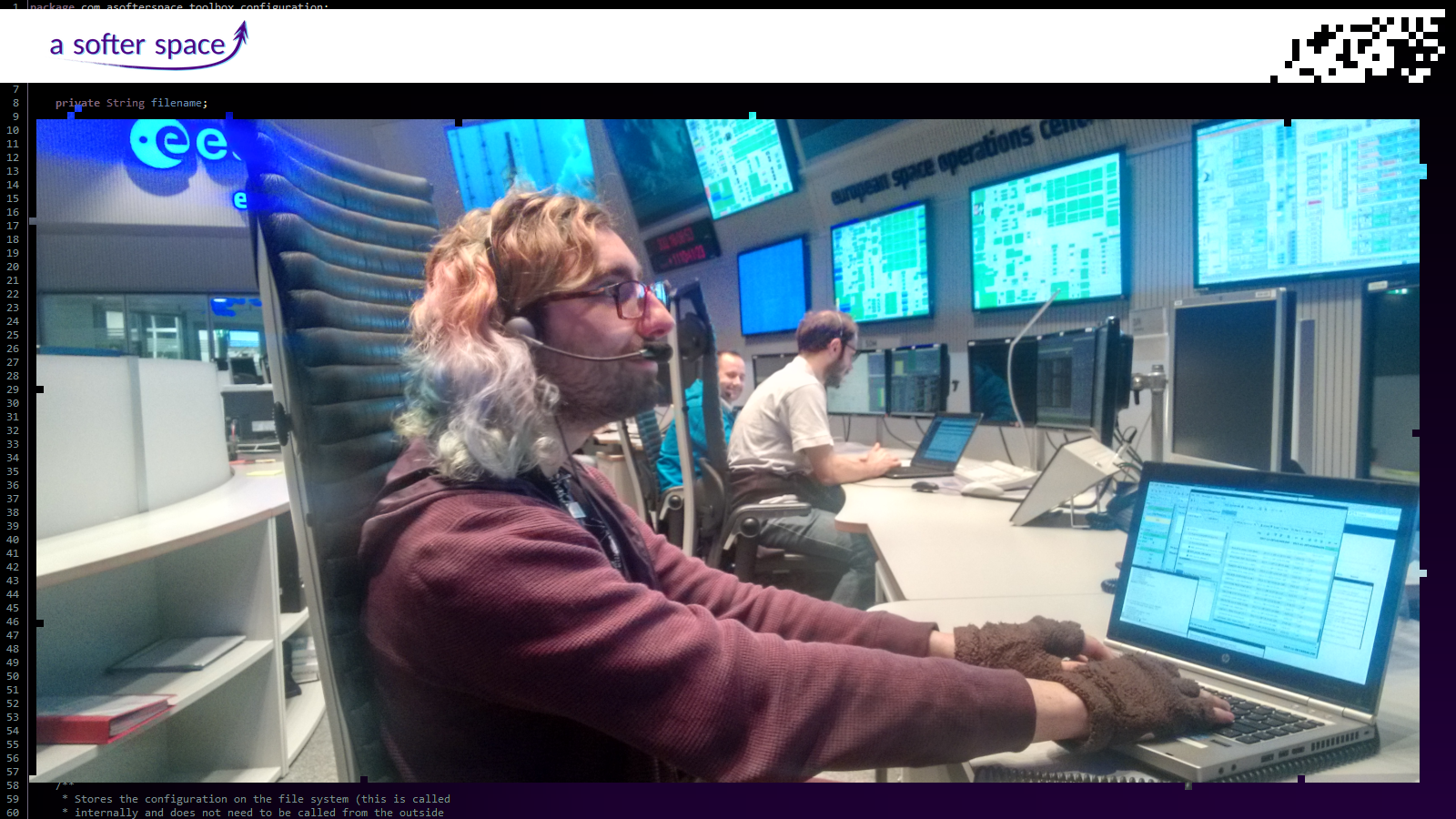 “A Softer Space” as we specialise on developing software for the space sector
“A Softer Space” as we specialise on developing software for the space sector
“A Softer Space” as we specialise on developing software for the space sector
“A Softer Space” as we specialise on developing software for the space sector
“A Softer Space” as we specialise on developing software for the space sector
“A Softer Space” as we specialise on developing software for the space sector
“A Softer Space” as we specialise on developing software for the space sector
“A Softer Space” as we specialise on developing software for the space sector
“A Softer Space” as we specialise on developing software for the space sector
“A Softer Space” as we specialise on developing software for the space sector
“A Softer Space” as we specialise on developing software for the space sector
“A Softer Space” as we specialise on developing software for the space sector
“A Softer Space” as we specialise on developing software for the space sector
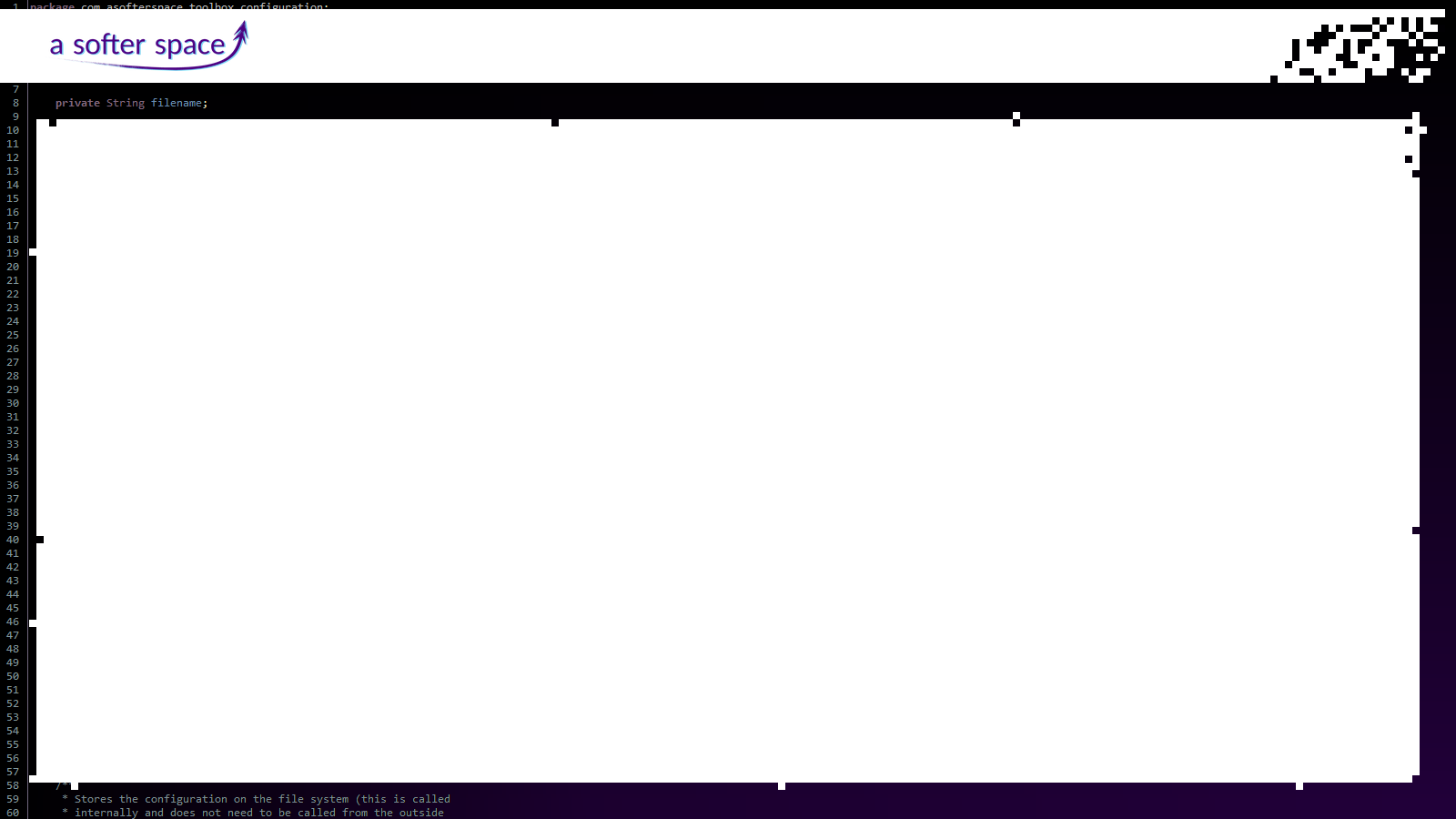 Before building the next Mars colony, we also want to achieve something with our software on Earth

We therefore support scientific projects...

... and in general everything that is meaningful and helps people
  Explicitly no military projects!
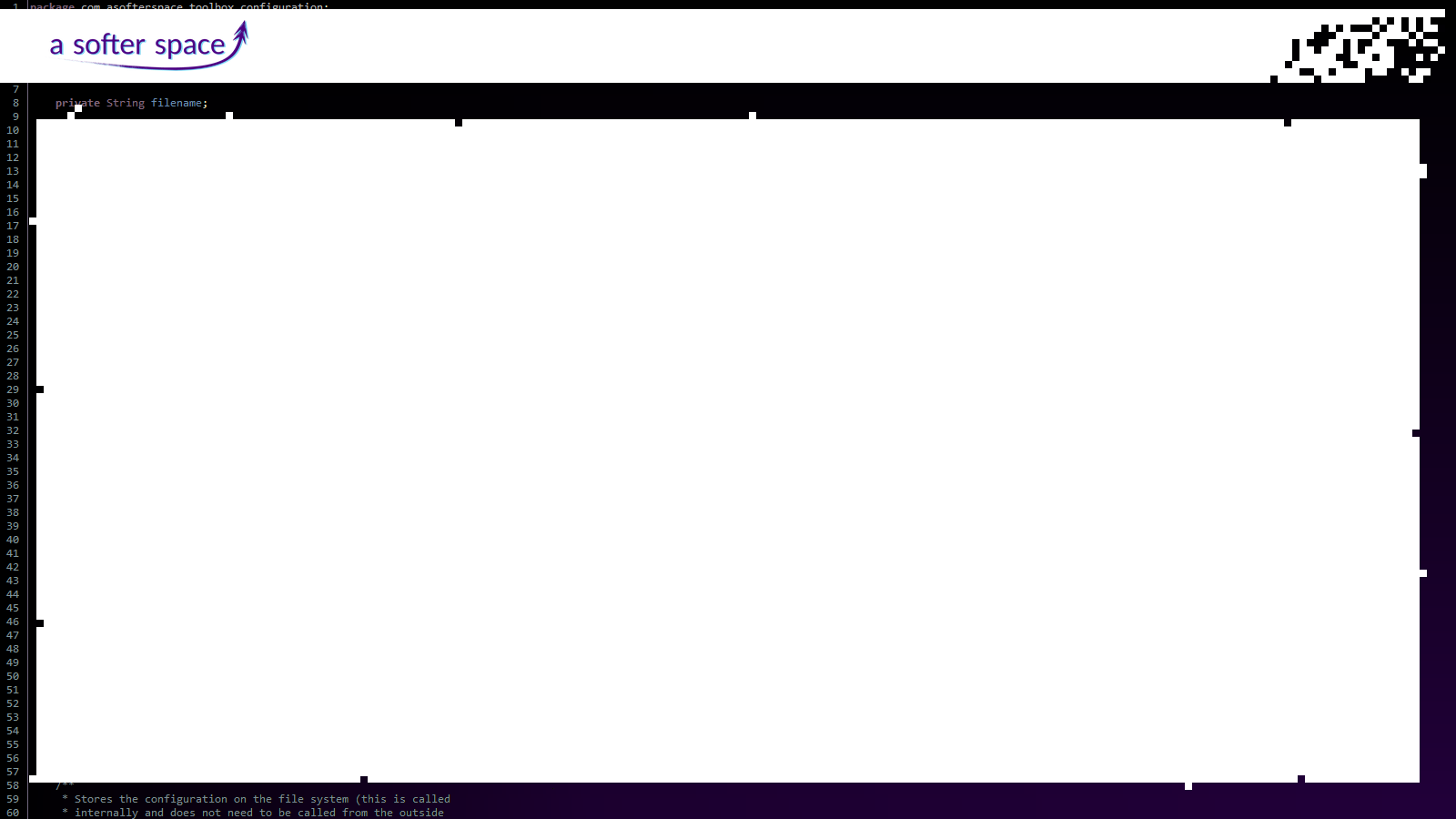 We develop:
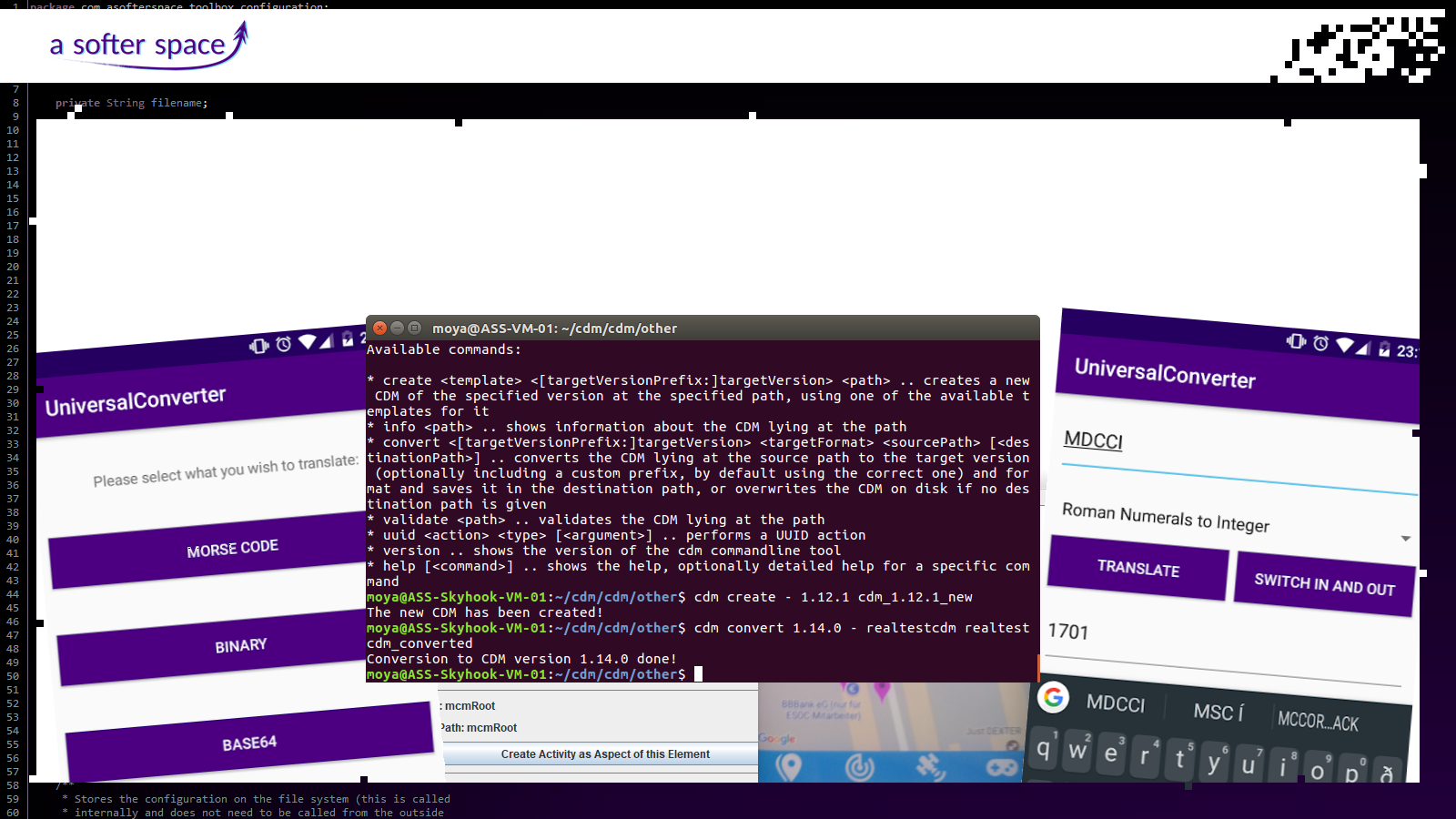 We develop:
Conventional desktop programs, web applicationsand apps for smartphones
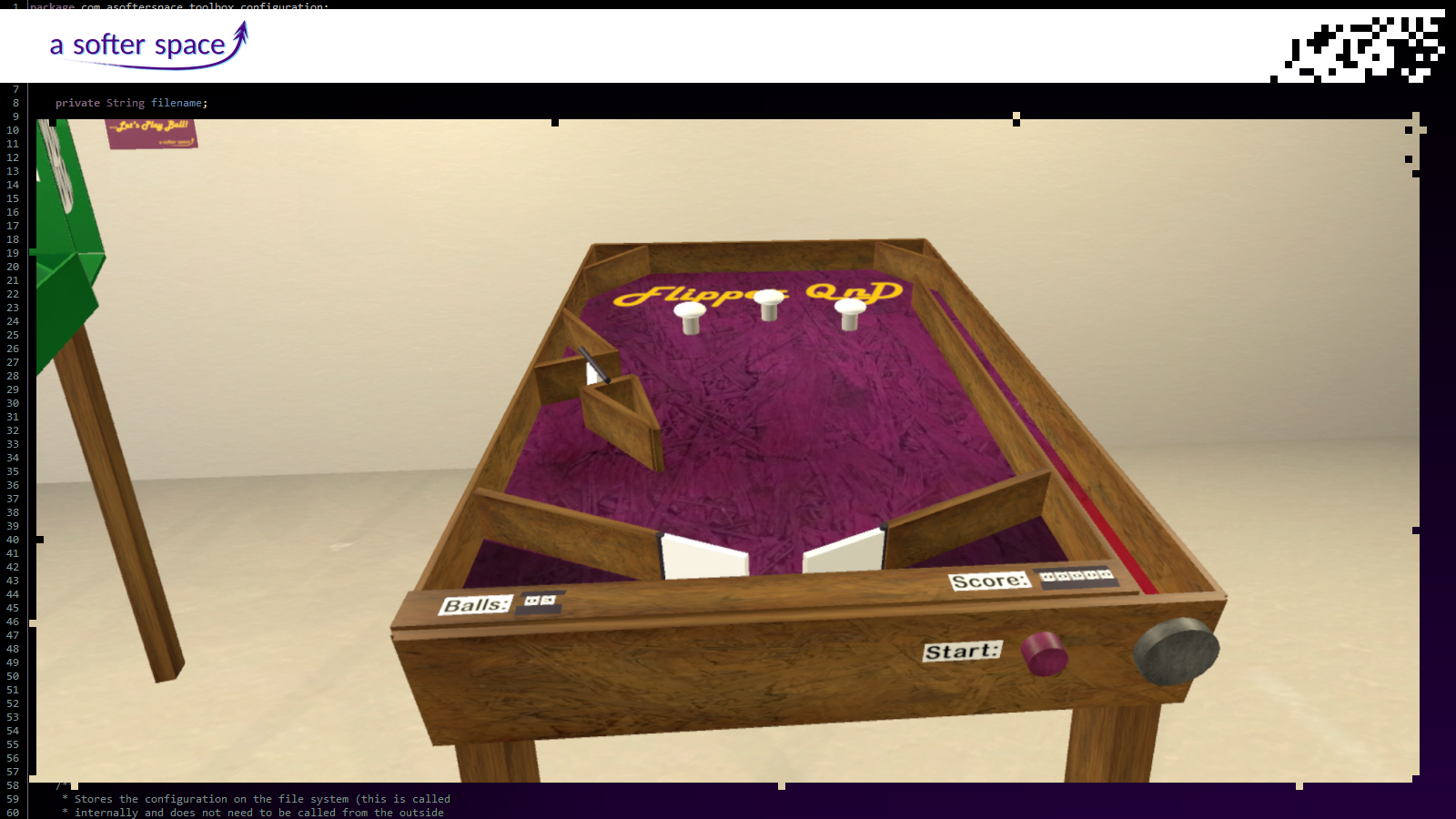 We develop:
We develop:
We develop:
We develop:
We develop:
We develop:
We develop:
We develop:
We develop:
We develop:
We develop:
We develop:
We develop:
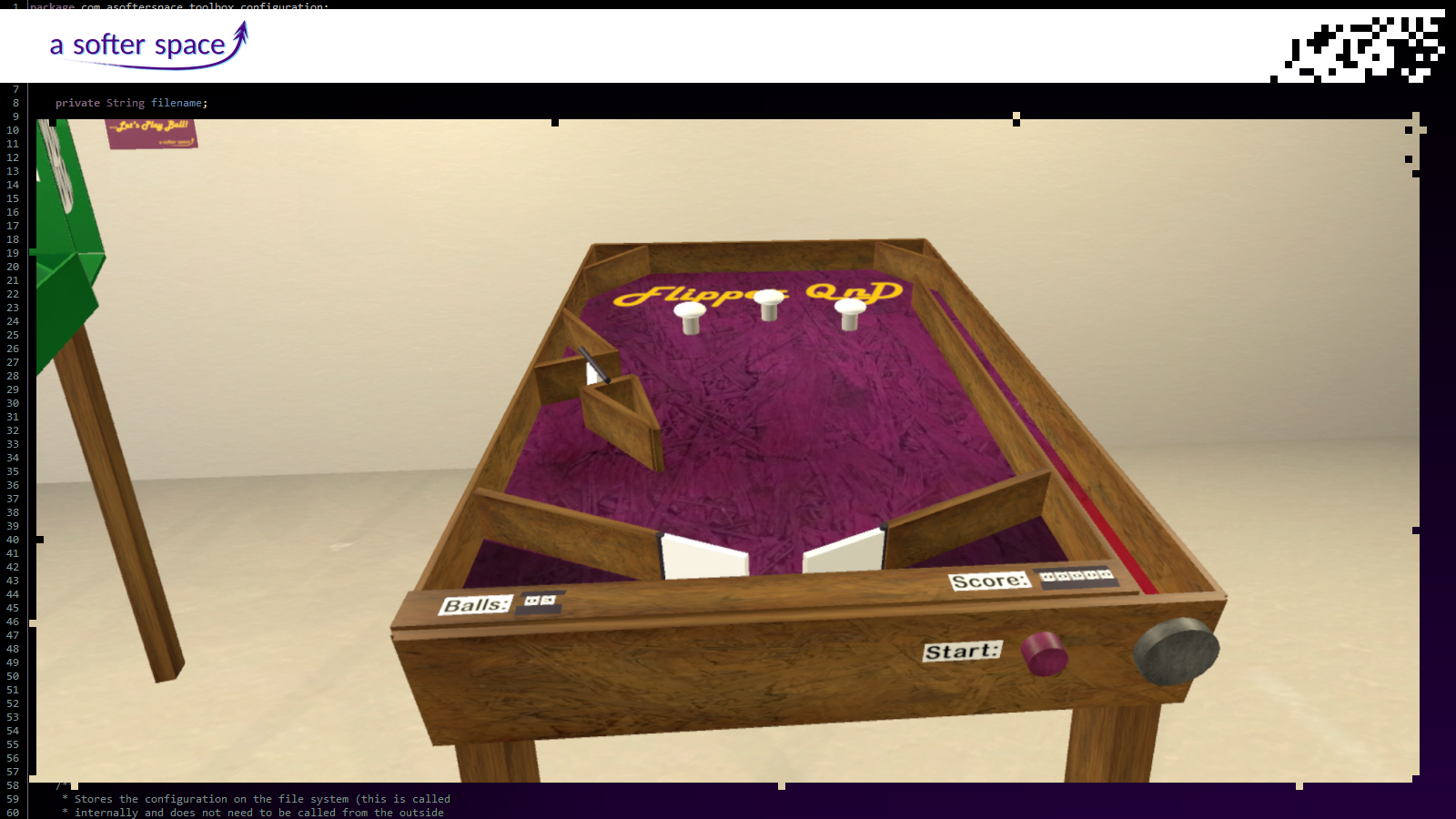 We develop:
We develop:
We develop:
We develop:
We develop:
We develop:
We develop:
We develop:
We develop:
We develop:
We develop:
We develop:
We develop:
Virtual Reality applications
Virtual Reality applications
Virtual Reality applications
Virtual Reality applications
Virtual Reality applications
Virtual Reality applications
Virtual Reality applications
Virtual Reality applications
Virtual Reality applications
Virtual Reality applications
Virtual Reality applications
Virtual Reality applications
Virtual Reality applications
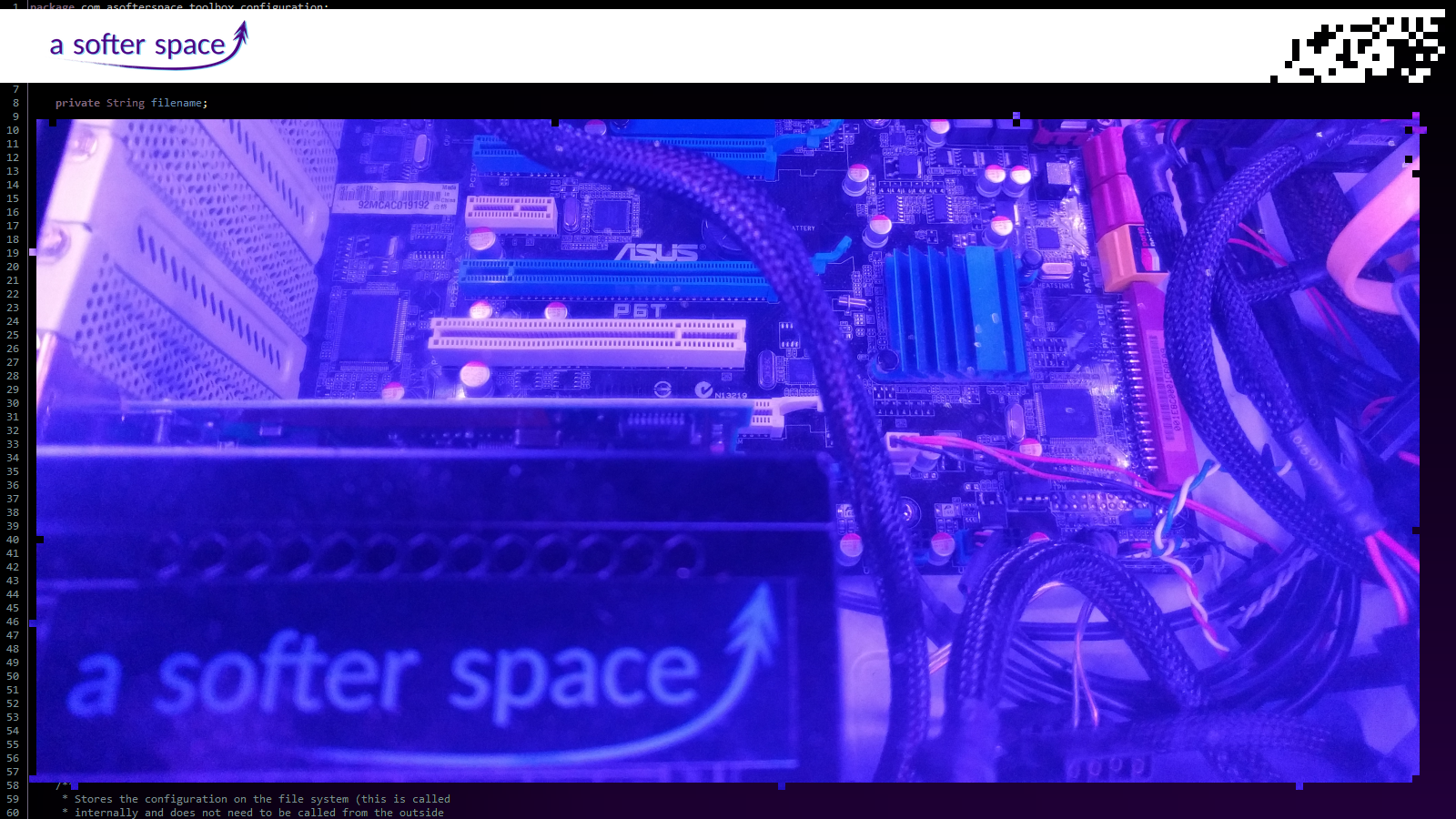 We develop:
We develop:
We develop:
We develop:
We develop:
We develop:
We develop:
We develop:
We develop:
We develop:
We develop:
We develop:
We develop:
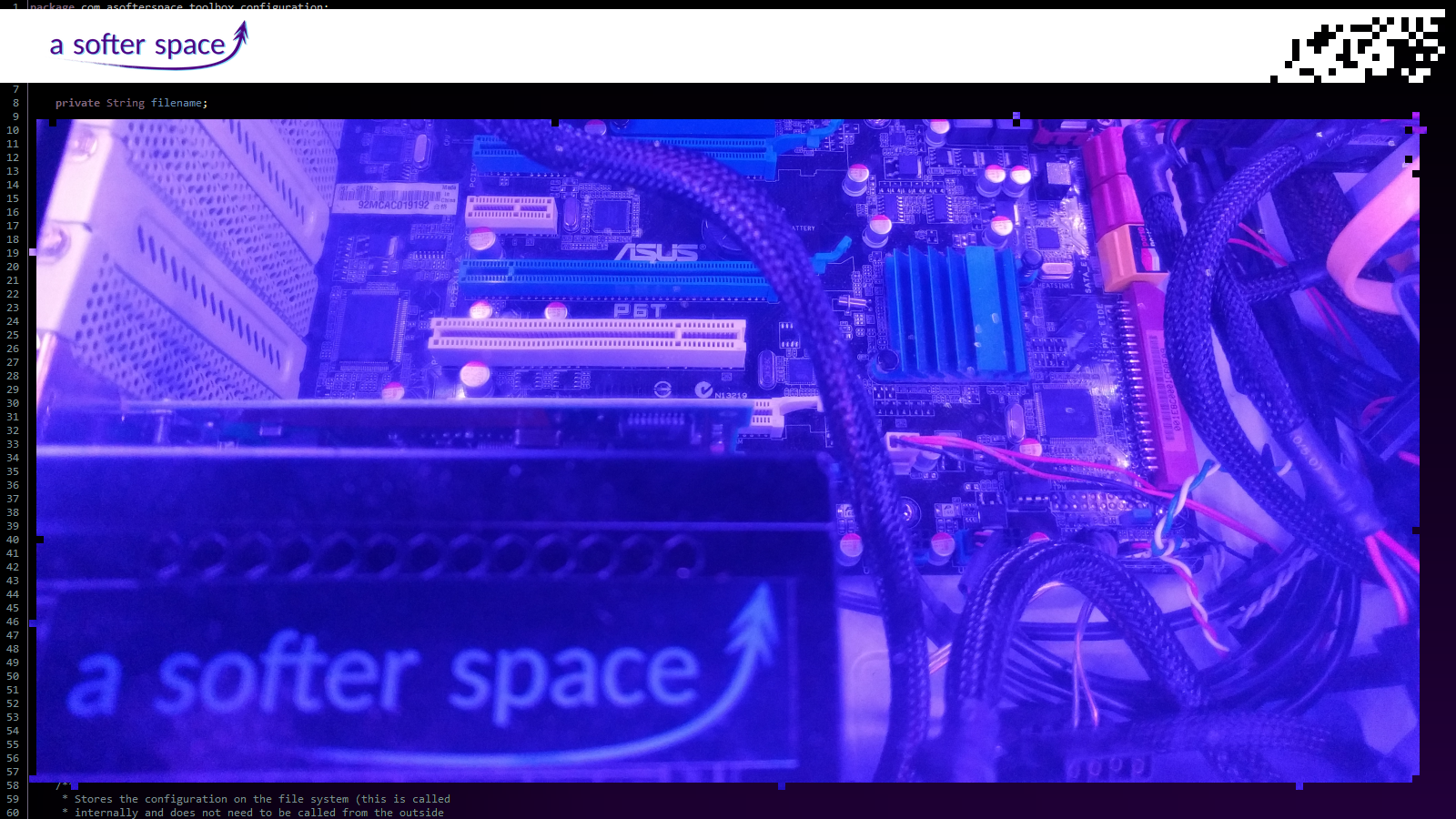 We develop:
Low level program code

Interfaces for legacy systems
We develop:
Low level program code

Interfaces for legacy systems
We develop:
Low level program code

Interfaces for legacy systems
We develop:
Low level program code

Interfaces for legacy systems
We develop:
Low level program code

Interfaces for legacy systems
We develop:
Low level program code

Interfaces for legacy systems
We develop:
Low level program code

Interfaces for legacy systems
We develop:
Low level program code

Interfaces for legacy systems
We develop:
Low level program code

Interfaces for legacy systems
We develop:
Low level program code

Interfaces for legacy systems
We develop:
Low level program code

Interfaces for legacy systems
We develop:
Low level program code

Interfaces for legacy systems
We develop:
Low level program code

Interfaces for legacy systems
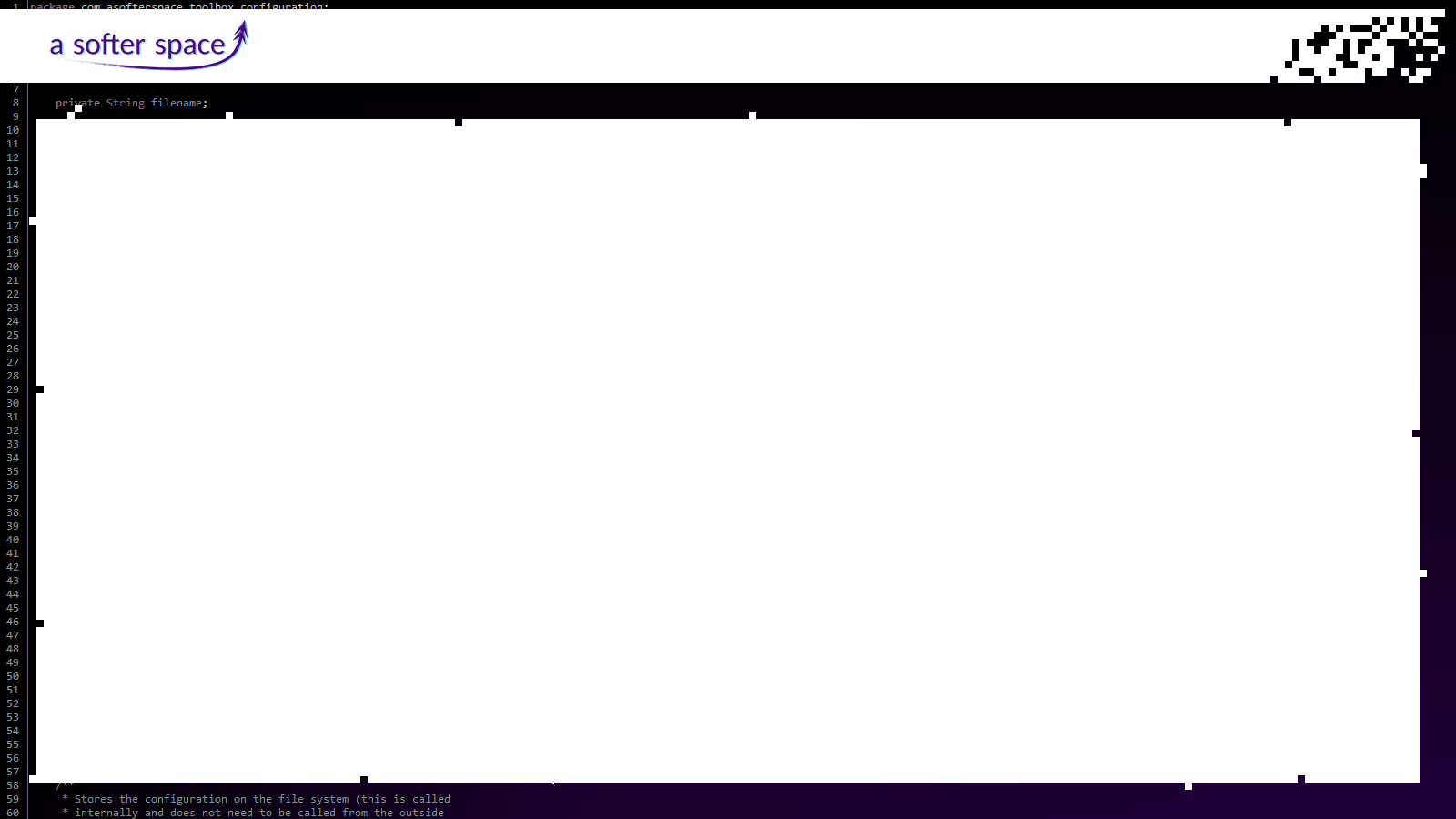 We create software in the space sector in which problems quickly become critical and which needs to work reliably for decades

This is the standard we hold ourselves to for all our products

Therefore we create well-tested software and do not blindly jump onto the latest trends...
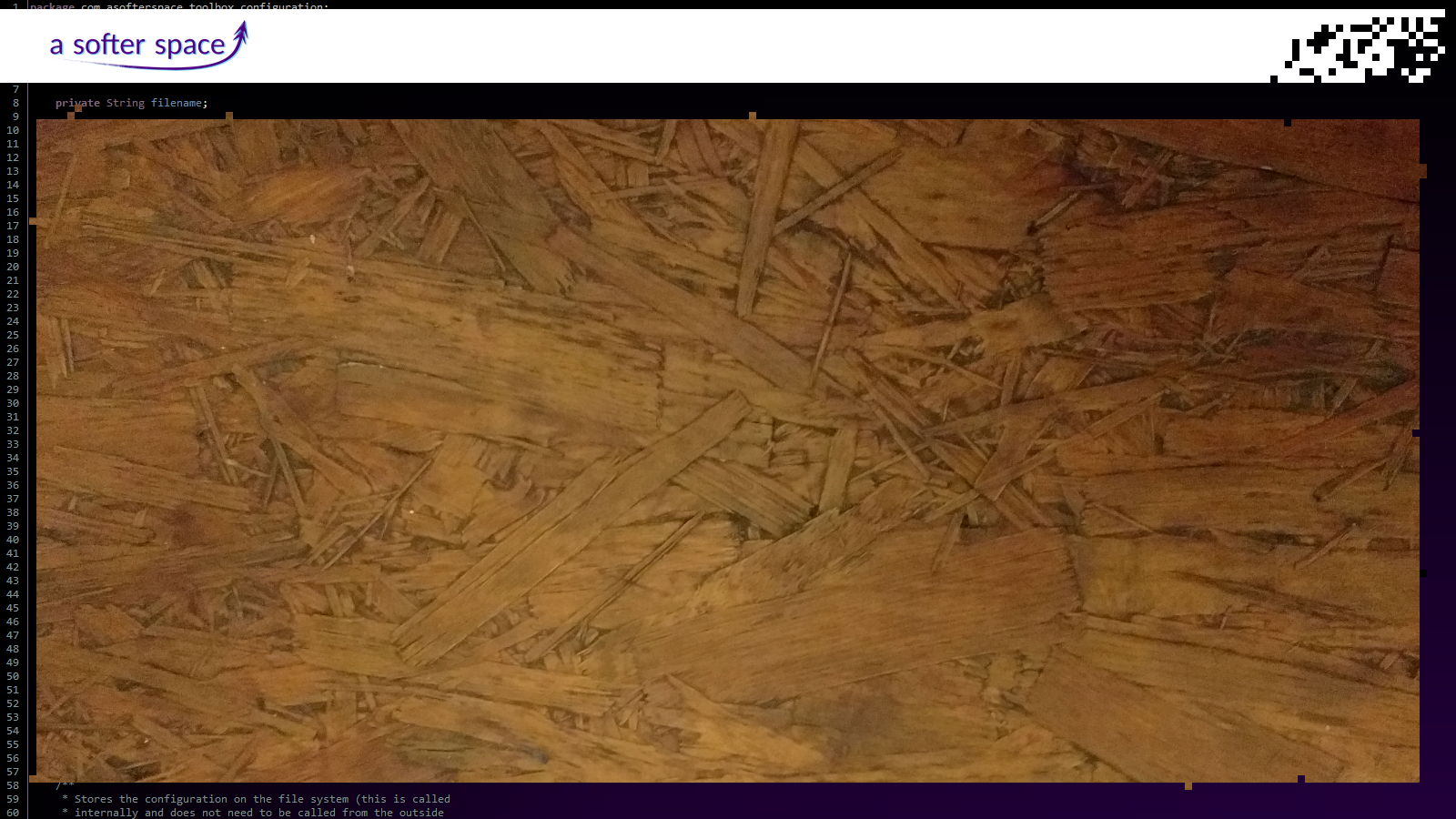 ... but build reliable
“Software made from wood”
instead
... but build reliable
“Software made from wood”
instead
... but build reliable
“Software made from wood”
instead
... but build reliable
“Software made from wood”
instead
... but build reliable
“Software made from wood”
instead
... but build reliable
“Software made from wood”
instead
... but build reliable
“Software made from wood”
instead
... but build reliable
“Software made from wood”
instead
... but build reliable
“Software made from wood”
instead
... but build reliable
“Software made from wood”
instead
... but build reliable
“Software made from wood”
instead
... but build reliable
“Software made from wood”
instead
... but build reliable
“Software made from wood”
instead
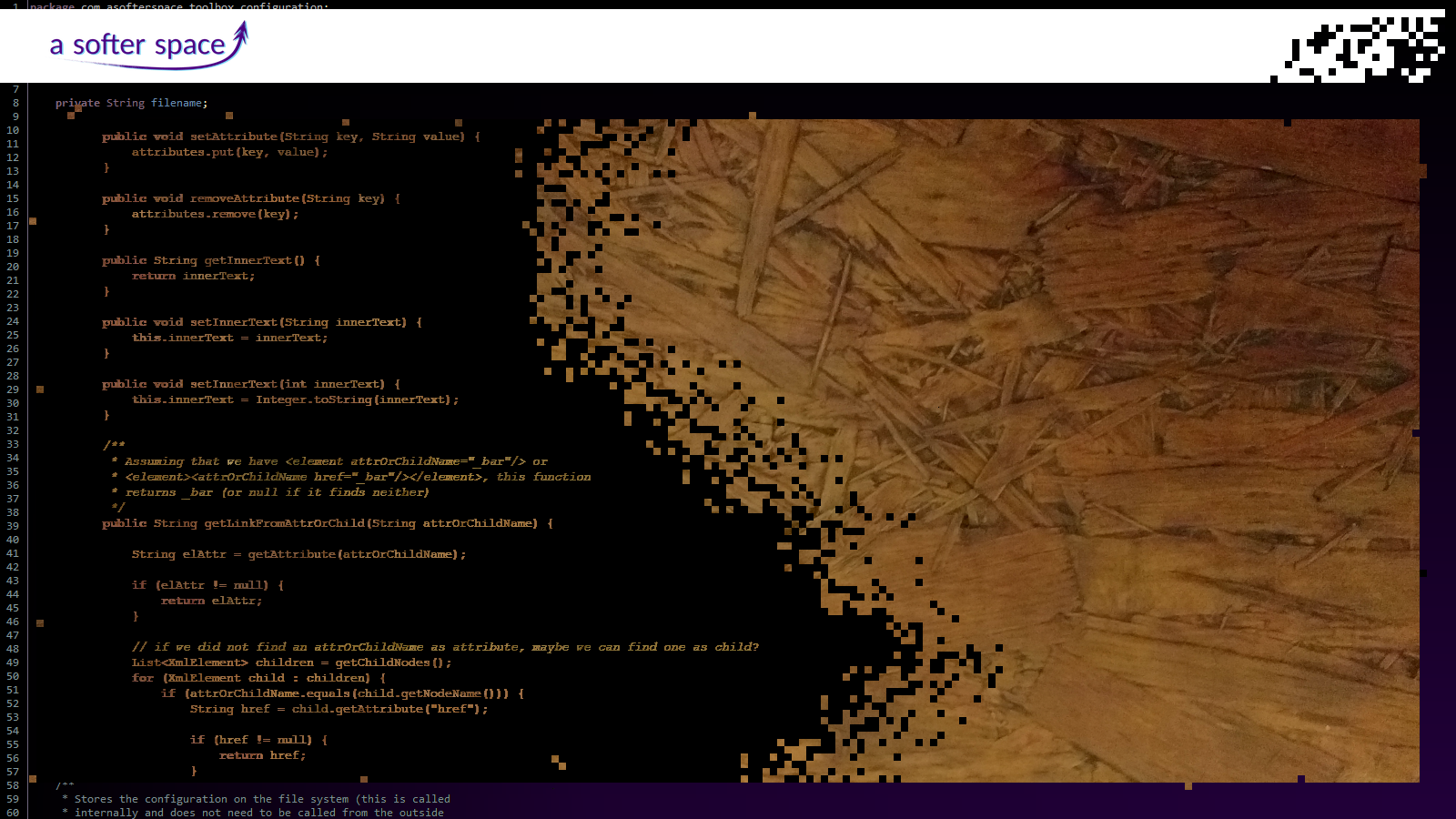 ... but build reliable
“Software made from wood”
instead
... but build reliable
“Software made from wood”
instead
... but build reliable
“Software made from wood”
instead
... but build reliable
“Software made from wood”
instead
... but build reliable
“Software made from wood”
instead
... but build reliable
“Software made from wood”
instead
... but build reliable
“Software made from wood”
instead
... but build reliable
“Software made from wood”
instead
... but build reliable
“Software made from wood”
instead
... but build reliable
“Software made from wood”
instead
... but build reliable
“Software made from wood”
instead
... but build reliable
“Software made from wood”
instead
... but build reliable
“Software made from wood”
instead
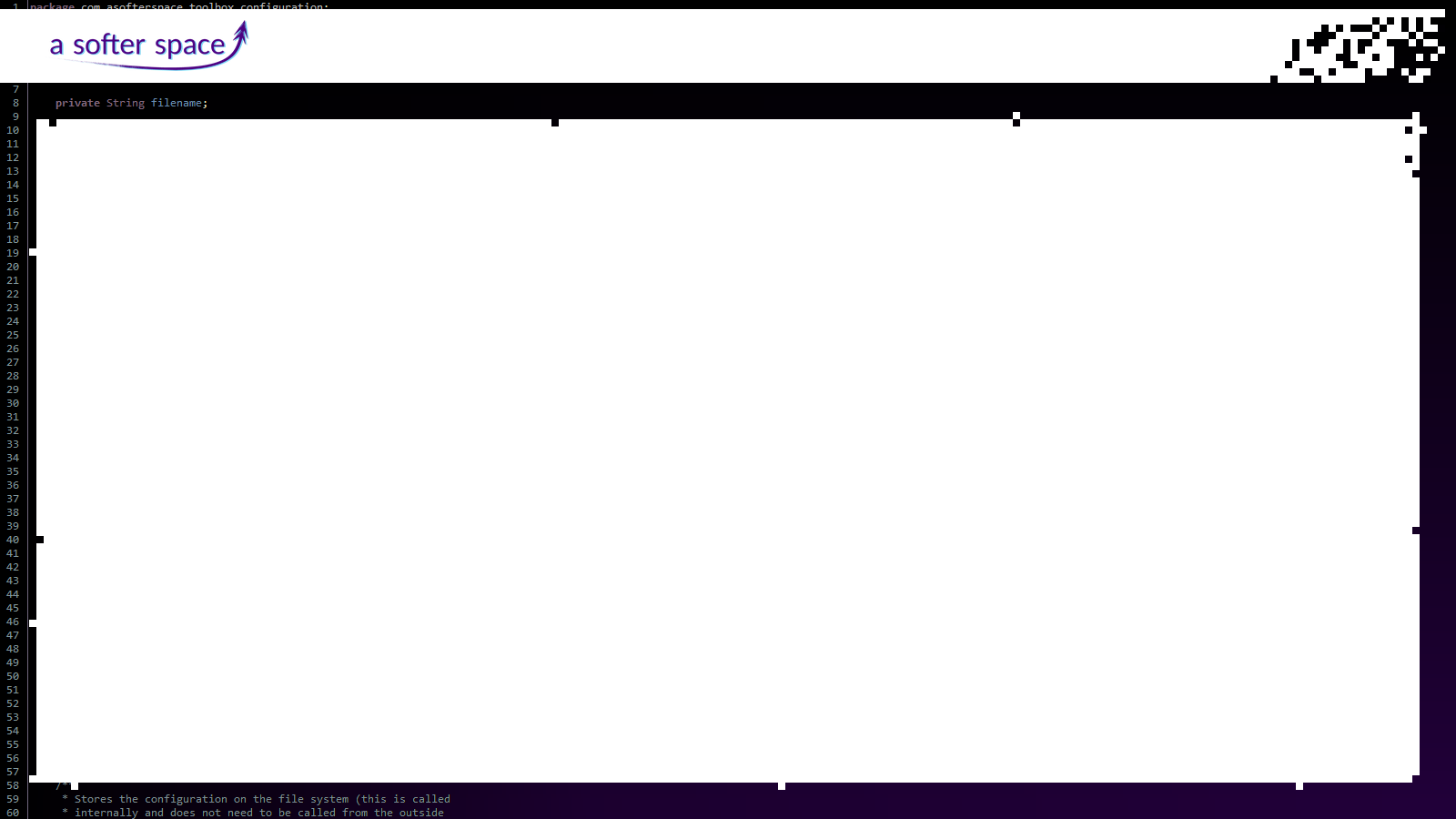 We believe in open source software and are very intersted in projects in that direction


We are using agile processes to really deliver what you need
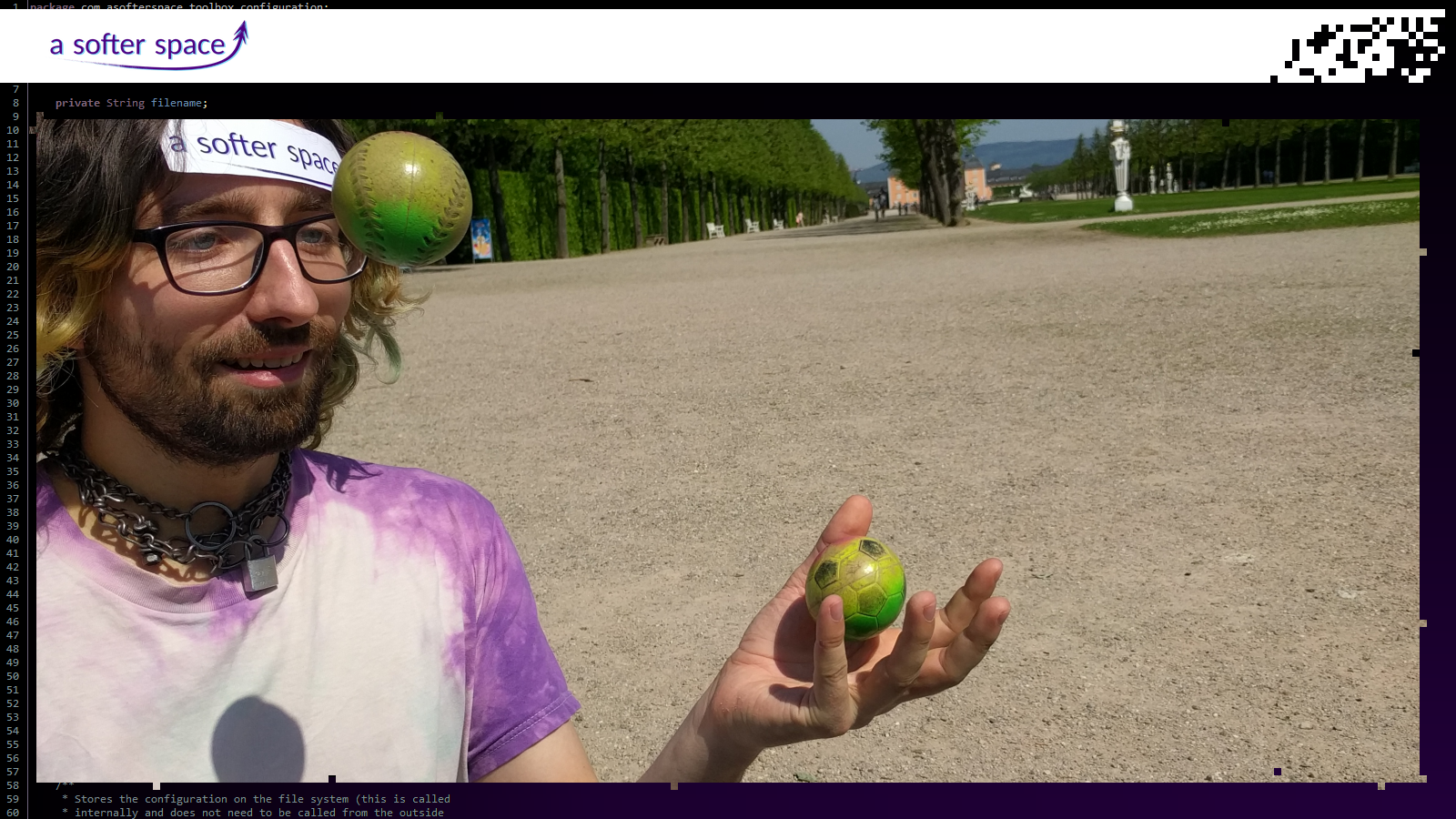 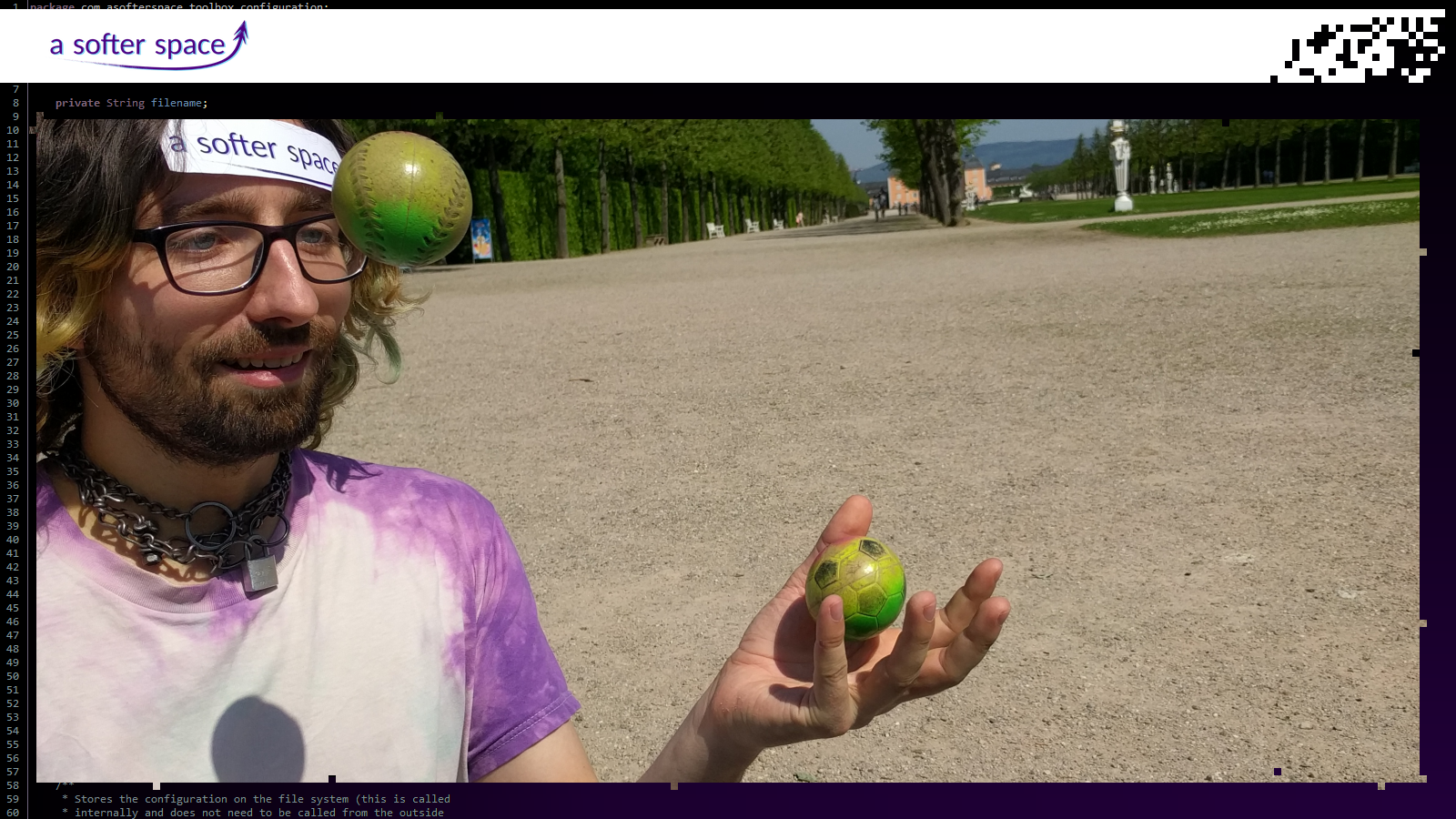 We juggle:
Firm technical requirements
Future extensibility of the software
Spontaneous changes of the plan
We juggle:
Firm technical requirements
Future extensibility of the software
Spontaneous changes of the plan
We juggle:
Firm technical requirements
Future extensibility of the software
Spontaneous changes of the plan
We juggle:
Firm technical requirements
Future extensibility of the software
Spontaneous changes of the plan
We juggle:
Firm technical requirements
Future extensibility of the software
Spontaneous changes of the plan
We juggle:
Firm technical requirements
Future extensibility of the software
Spontaneous changes of the plan
We juggle:
Firm technical requirements
Future extensibility of the software
Spontaneous changes of the plan
We juggle:
Firm technical requirements
Future extensibility of the software
Spontaneous changes of the plan
We juggle:
Firm technical requirements
Future extensibility of the software
Spontaneous changes of the plan
We juggle:
Firm technical requirements
Future extensibility of the software
Spontaneous changes of the plan
We juggle:
Firm technical requirements
Future extensibility of the software
Spontaneous changes of the plan
We juggle:
Firm technical requirements
Future extensibility of the software
Spontaneous changes of the plan
We juggle:
Firm technical requirements
Future extensibility of the software
Spontaneous changes of the plan
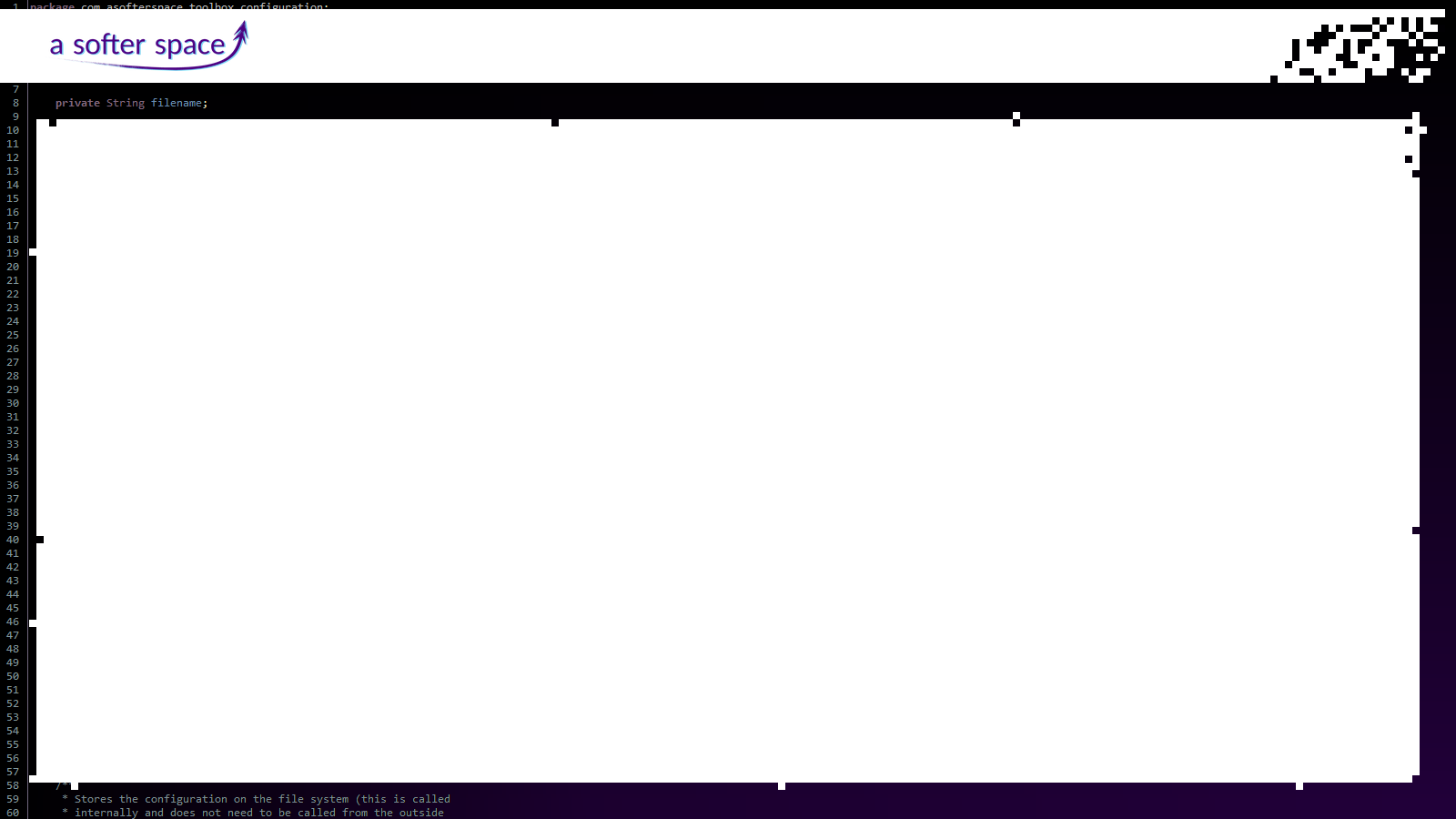 And most importantly...
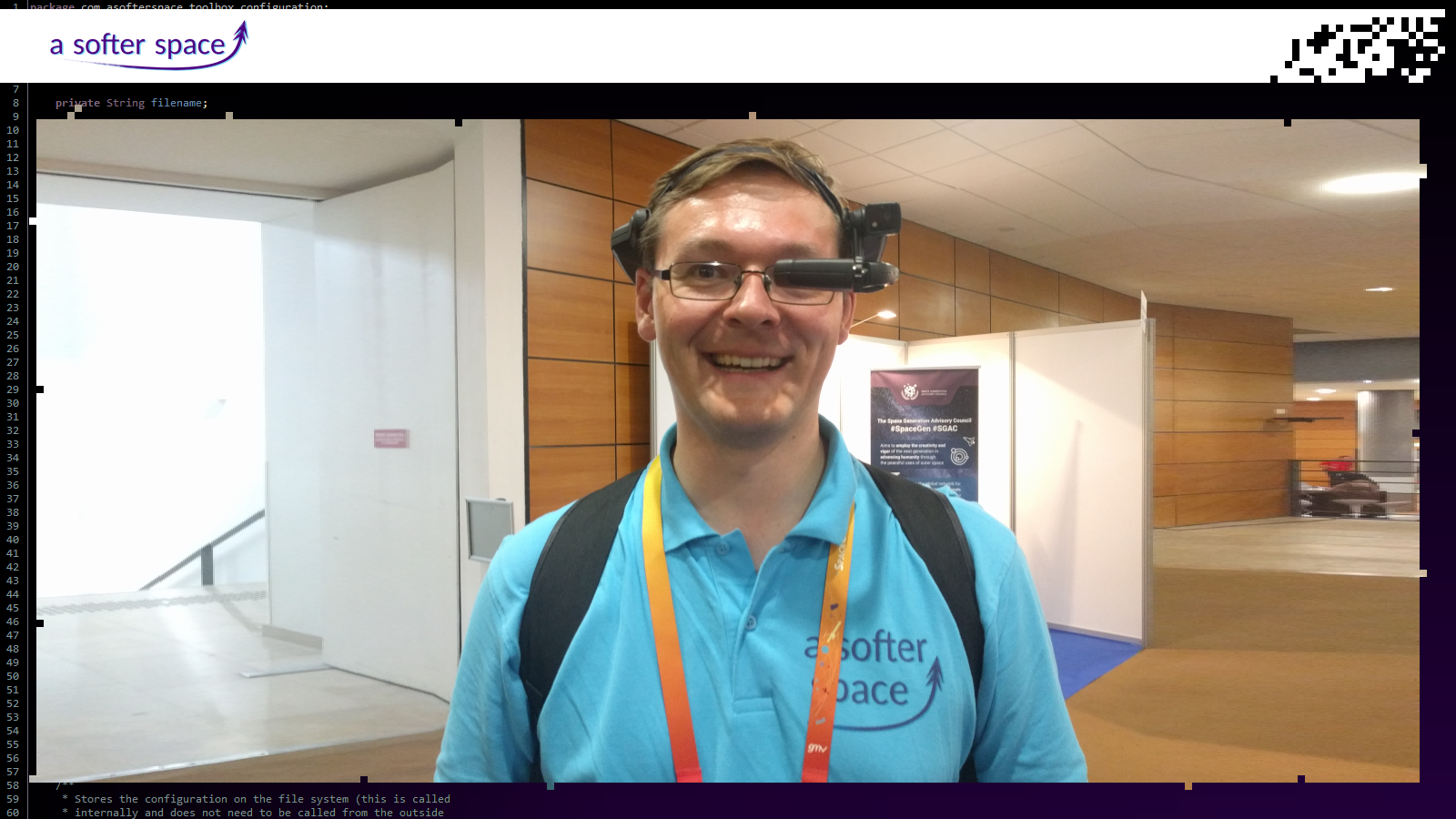 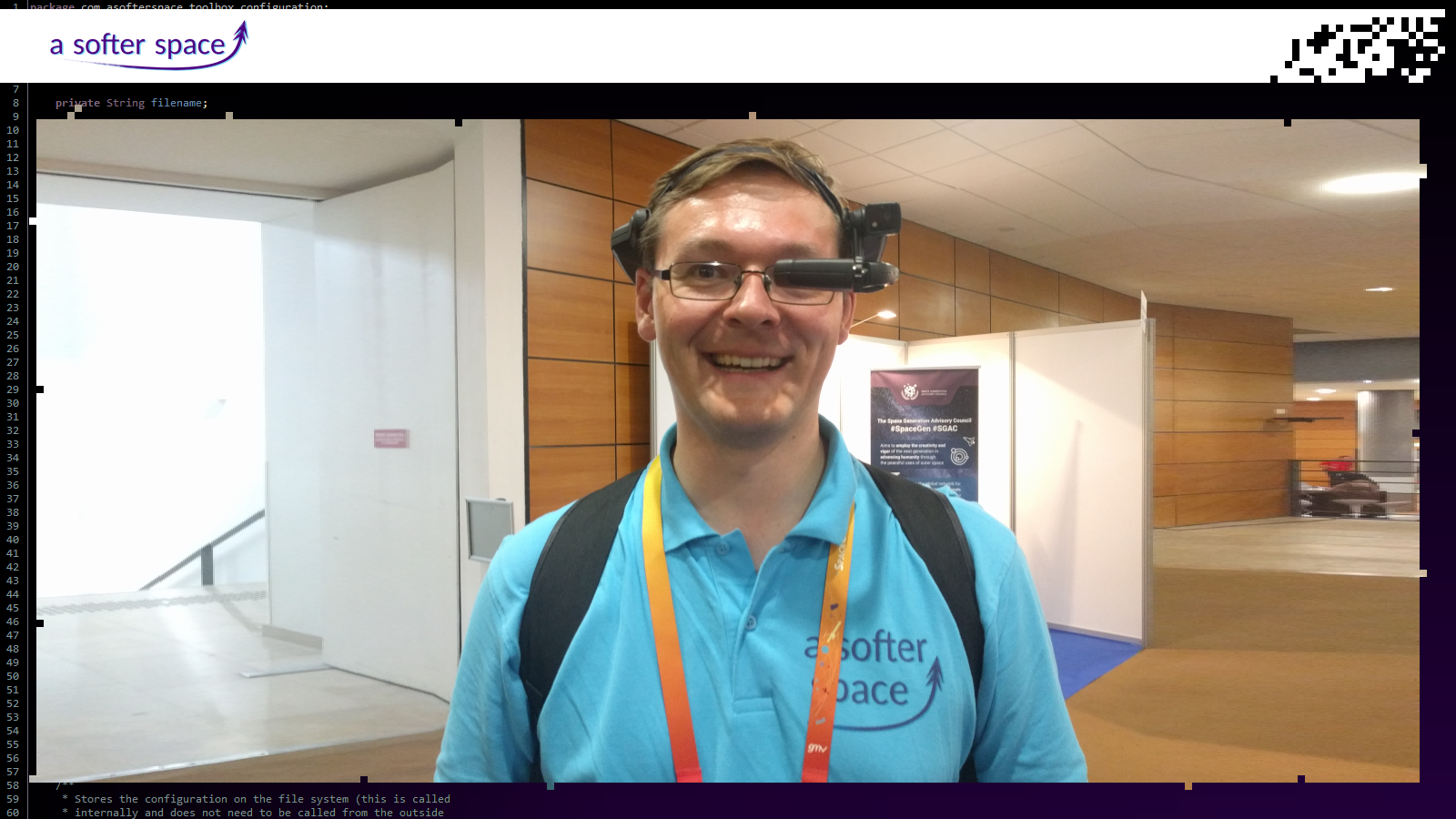 We are having
fun shaping
the future!
We are having
fun shaping
the future!
We are having
fun shaping
the future!
We are having
fun shaping
the future!
We are having
fun shaping
the future!
We are having
fun shaping
the future!
We are having
fun shaping
the future!
We are having
fun shaping
the future!
We are having
fun shaping
the future!
We are having
fun shaping
the future!
We are having
fun shaping
the future!
We are having
fun shaping
the future!
We are having
fun shaping
the future!
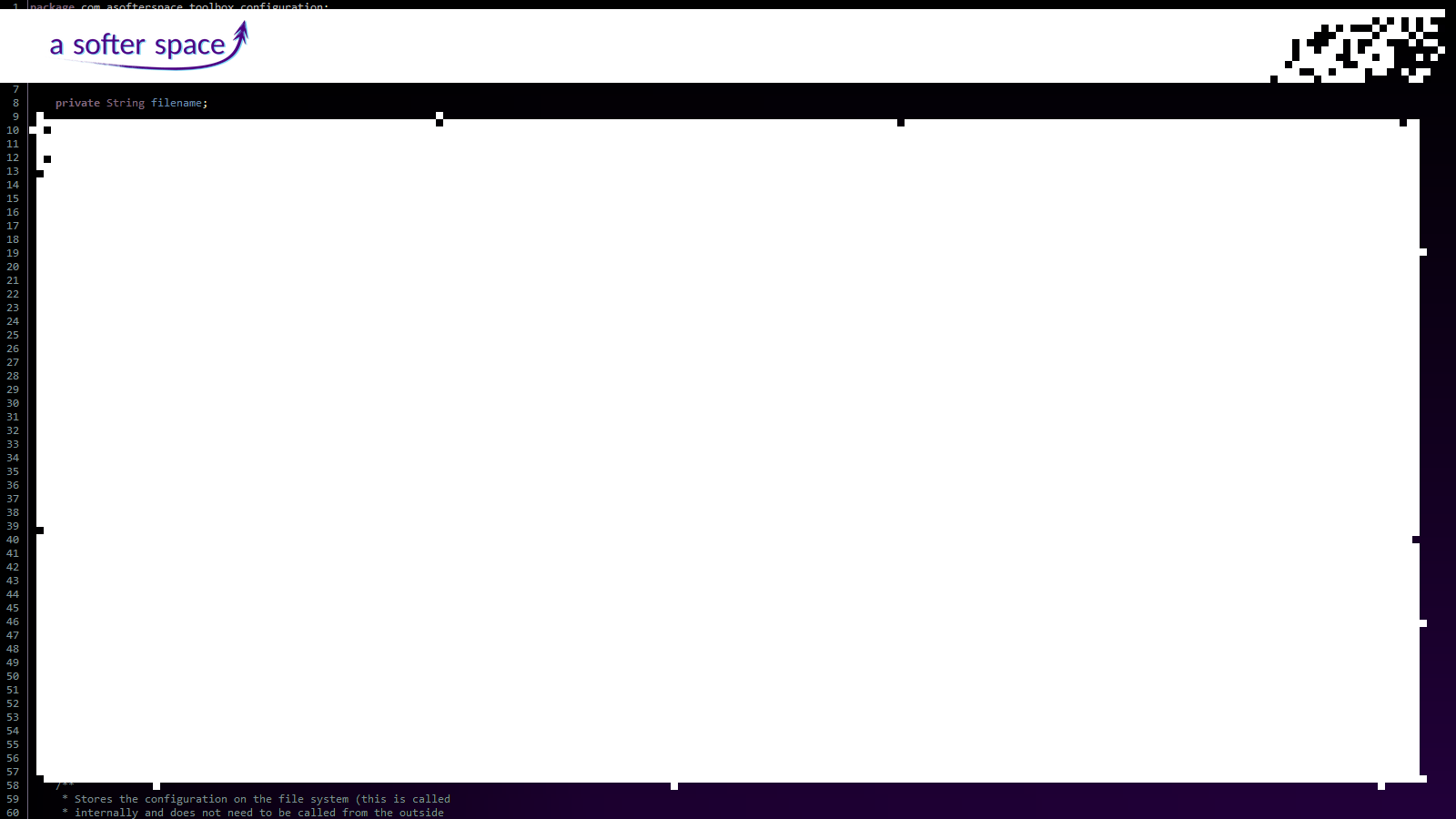 Are you game?
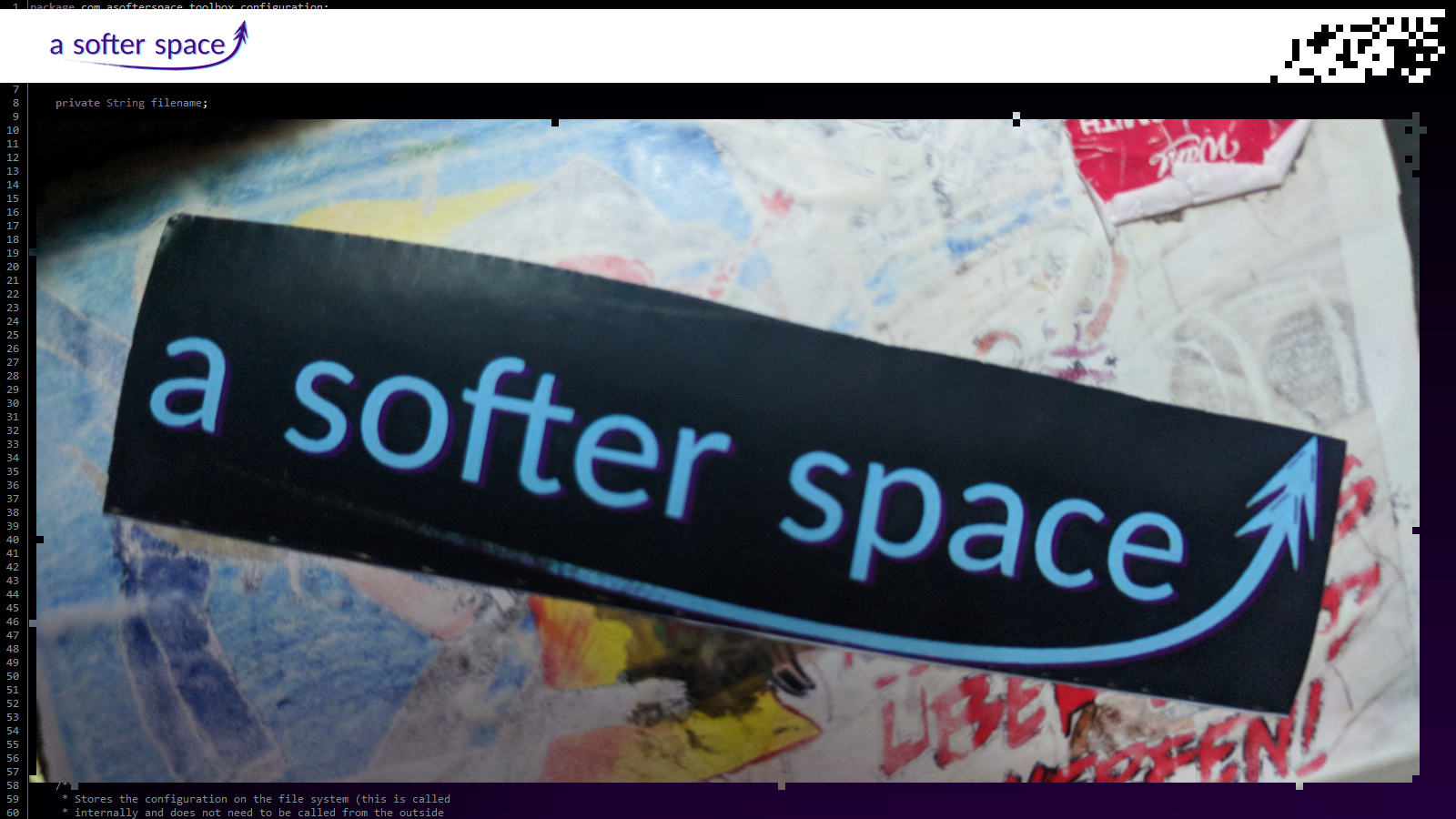